[Speaker Notes: Plastic bottle sealed at 14,000 feet, at 9000 feet, and 1000 ft (in Hawaii). Where would the air in the bottle be the coolest?  The warmest?What would happen to temperature in the bottle as you went down in altitude?  As you went up?]
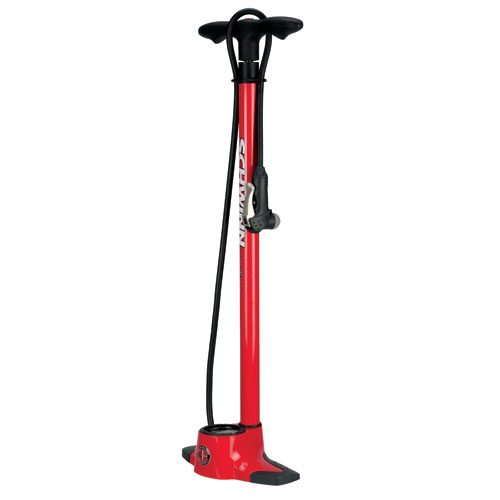 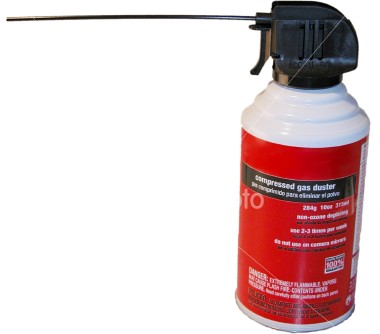 Adiabatic processes
Changing the temperature of an air parcel by changing the air pressure 
Adiabatic cooling: rising air, surrounding air pressure decreases, air parcel expands, parcel temp decreases, and when cooled to dew point condensation can occur
Adiabatic warming: sinking air, surrounding air pressure increases, parcel contracts, parcel temp increases, and water evaporates
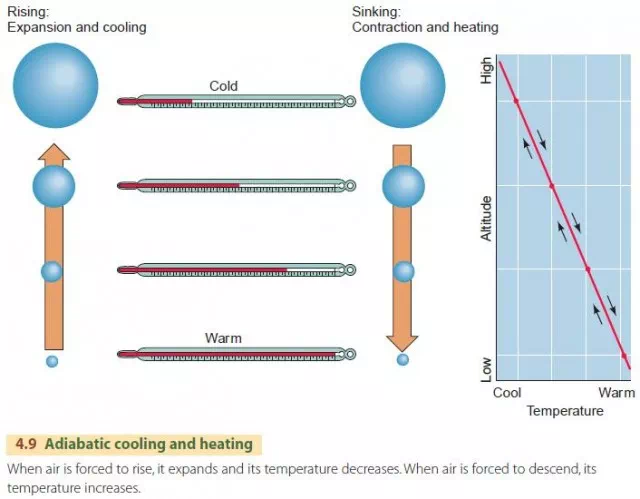 [Speaker Notes: No heat is added from outside in adiabatic processes – temperature change is a function of changing air pressure]
Cloud condensation nuclei (i.e. dust) needed to make clouds and rainfall
Clouds are suspended droplets of water or ice
Water vapor condensates to liquid around  condensation nuclei (dust)
Supercooled water is deposited as ice around freezing nuclei
Water condensating from gas to liquid needs a surface to adhere to
In pure clean air, relative humidity must equal 120% for condensation to occur
At 120% relative humidity, air would be considered supersaturated with water vapor
Presence of condensation nuclei allows condensation at 100% relative humidity
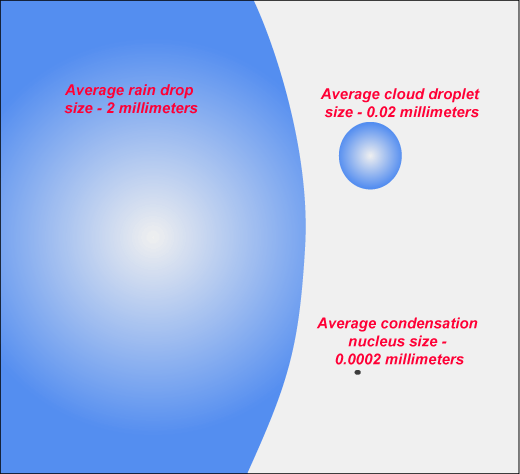 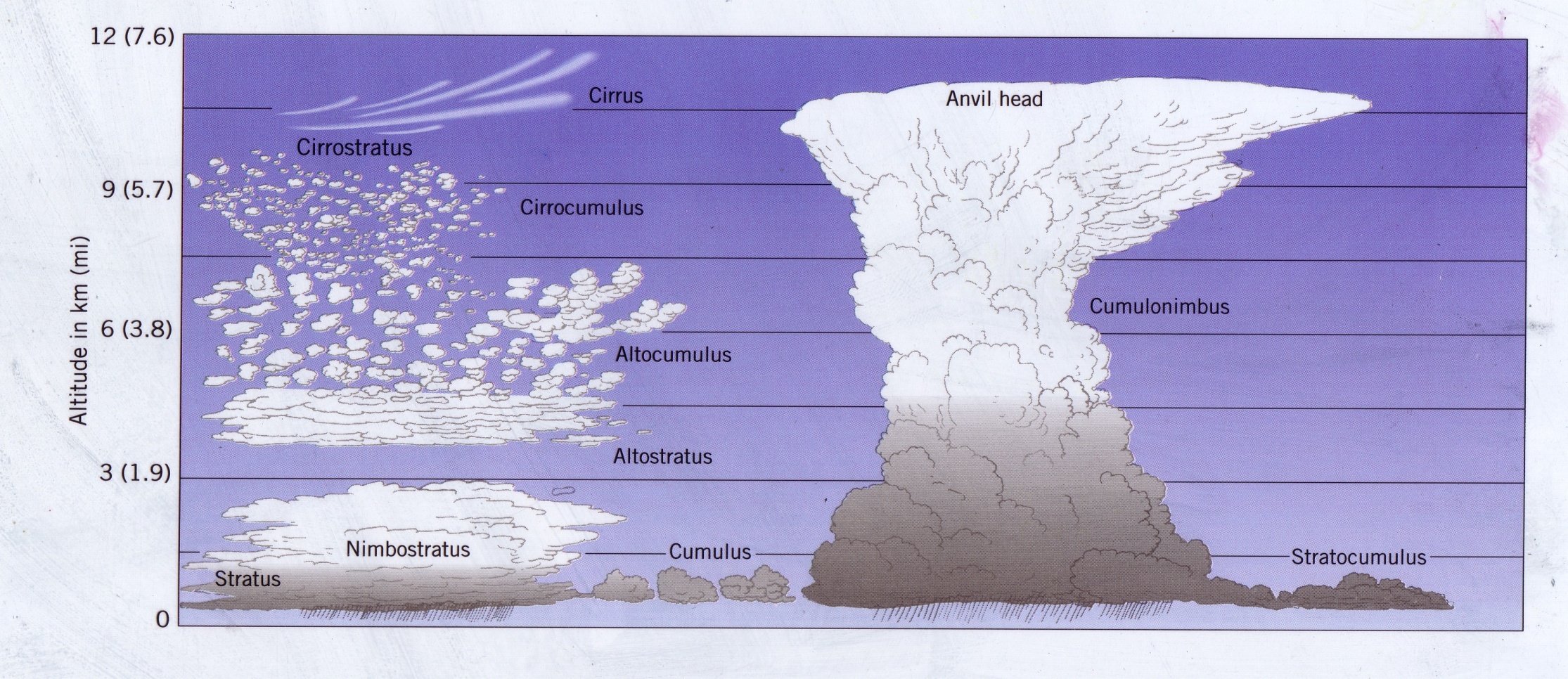 [Speaker Notes: Height of cloud baseCirrus type – high clouds (above 6 km)
Stratus type – low clouds (below 2 km)
Alto type – middle altitude clouds (between 2 and 6 km)

Nimbus type – rain producing

Shape of clouds: degree of vertical developmentStrato –  thin sheets or blankets; lower atmospheric instability
Cumulo – round, cotton ball shape; potentially higher atmospheric instability

Average cloud duration – 10 minutes
Clouds are small liquid water droplets and for some clouds, ice crystals.]
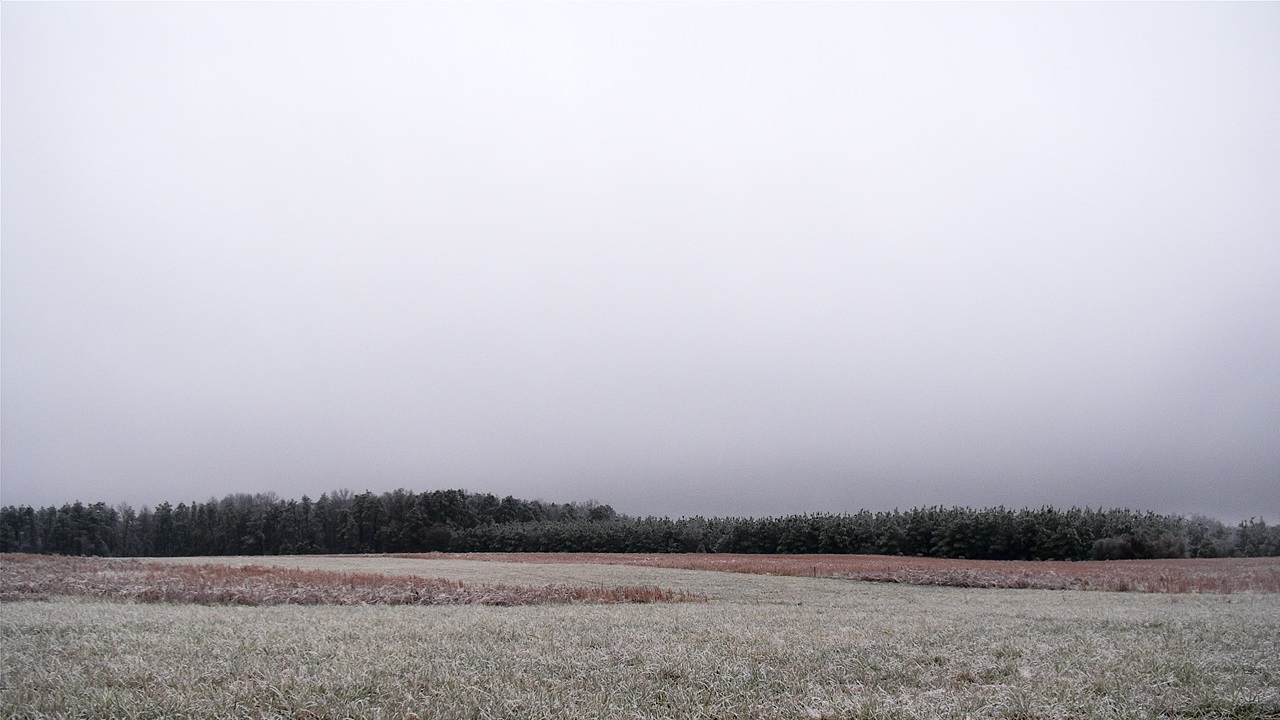 Stratus
[Speaker Notes: Stratus]
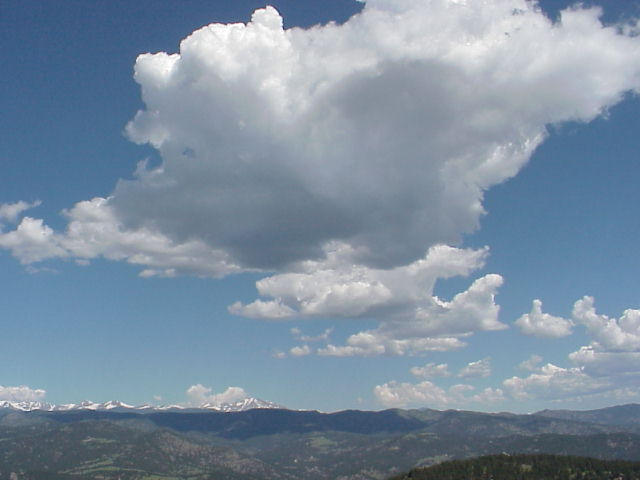 Cumulus
[Speaker Notes: Cumulus]
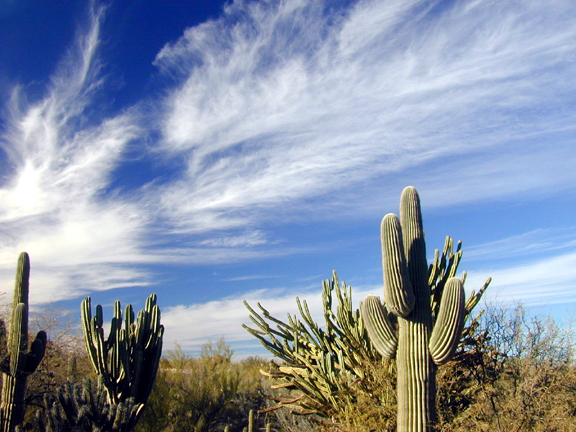 Cirrus
[Speaker Notes: Cirrus]
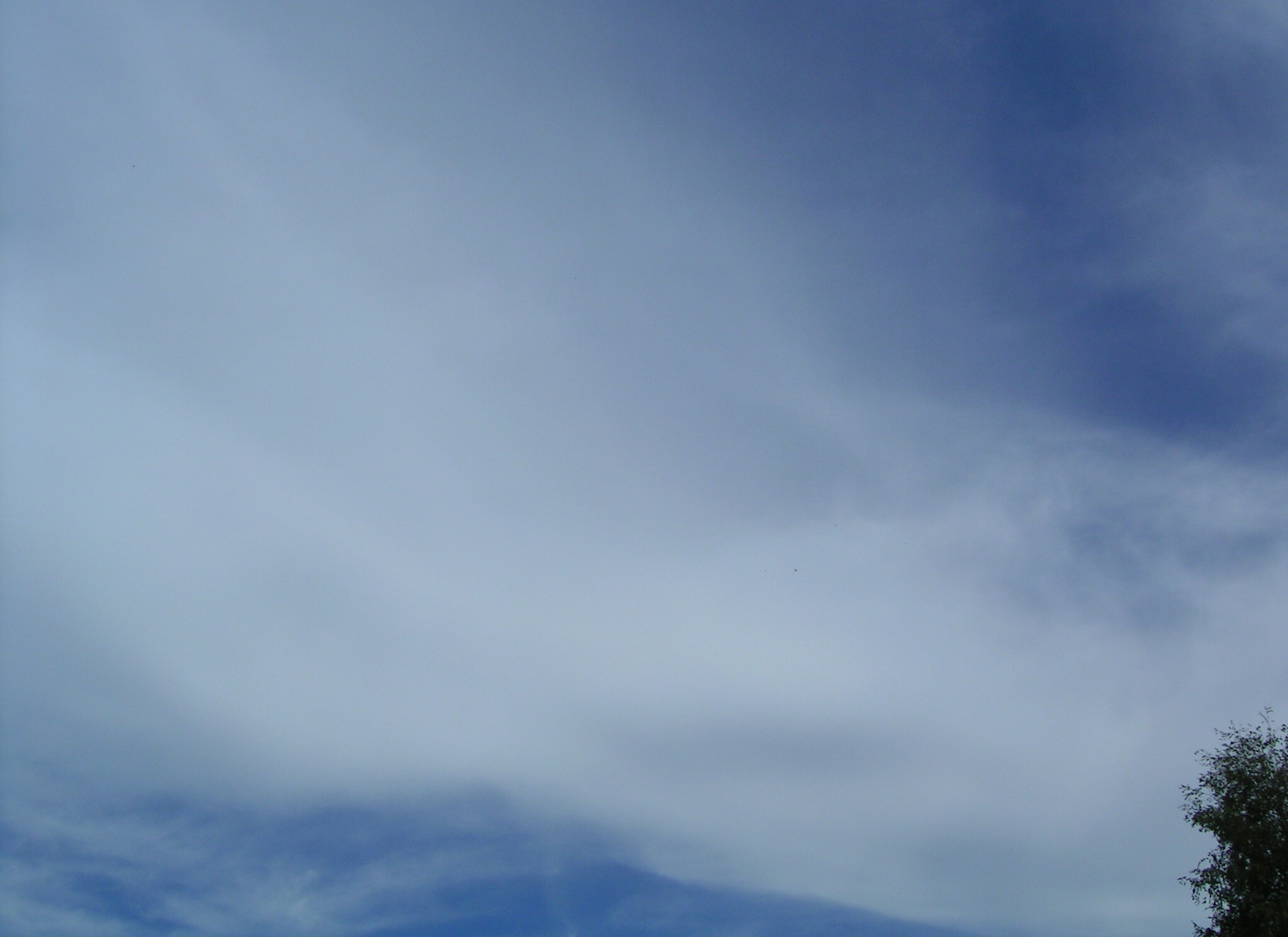 Cirrostratus
[Speaker Notes: Cirrostratus]
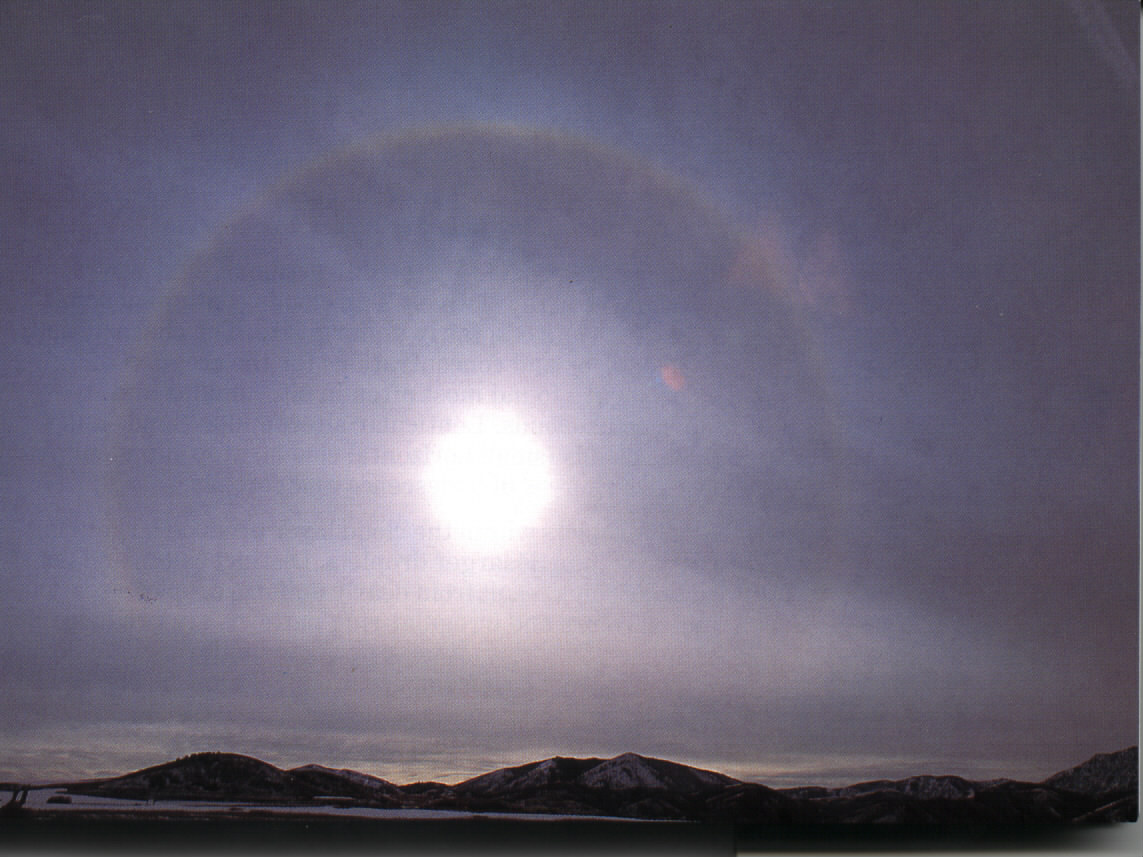 Cirrostratus
[Speaker Notes: Cirrostratus]
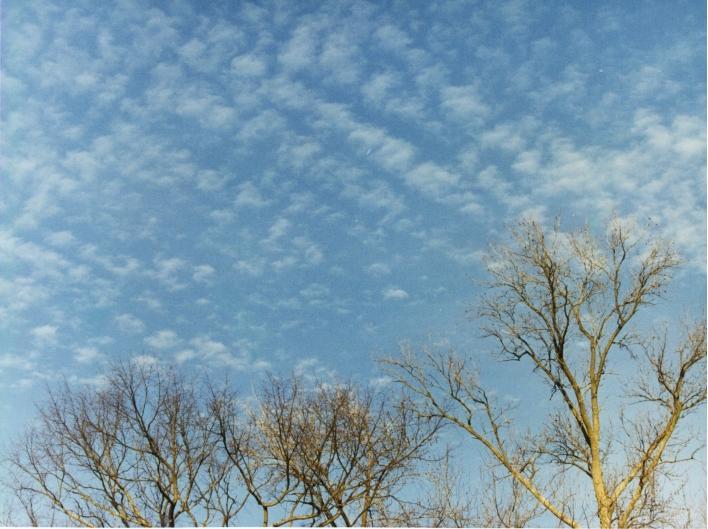 Cirrocumulus
[Speaker Notes: Cirrocumulus]
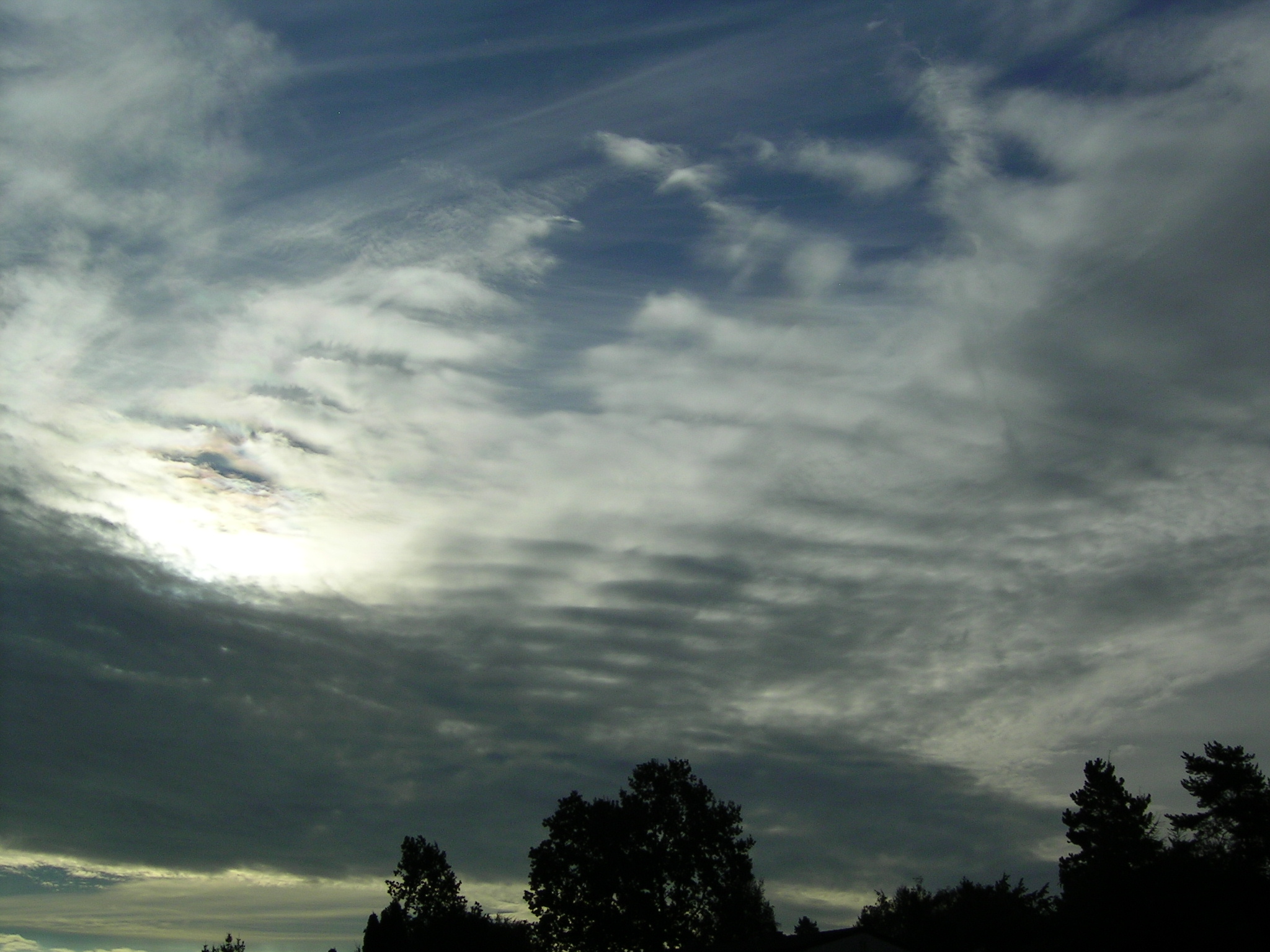 Altostratus (and cirrus, higher)
[Speaker Notes: Altostratus (and cirrus, higher)]
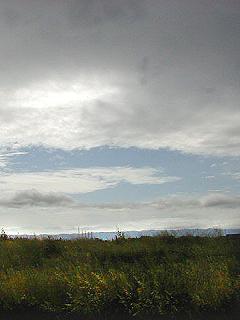 Altostratus
[Speaker Notes: Altostratus]
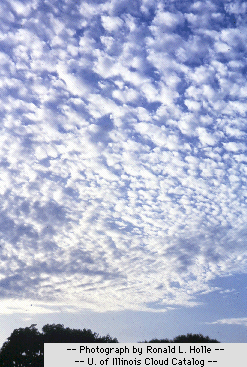 Altocumulus
[Speaker Notes: Altocumulus]
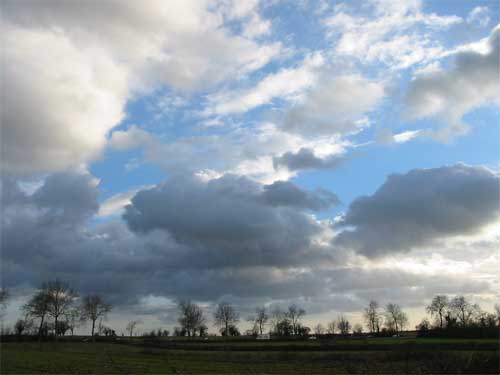 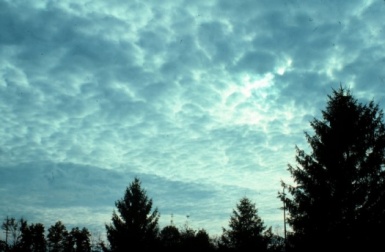 Stratocumulus
[Speaker Notes: Stratocumulus]
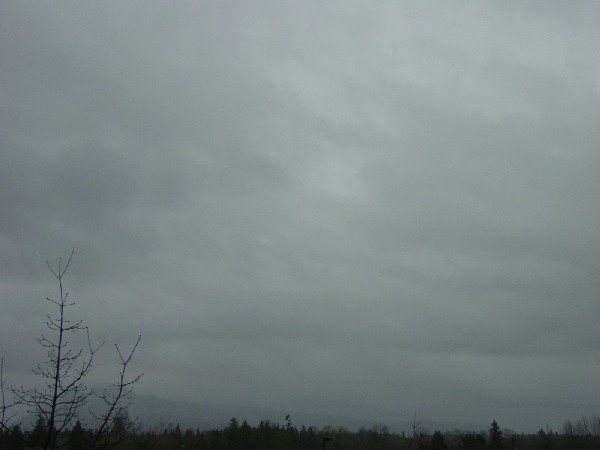 Nimbostratus
[Speaker Notes: Nimbostratus]
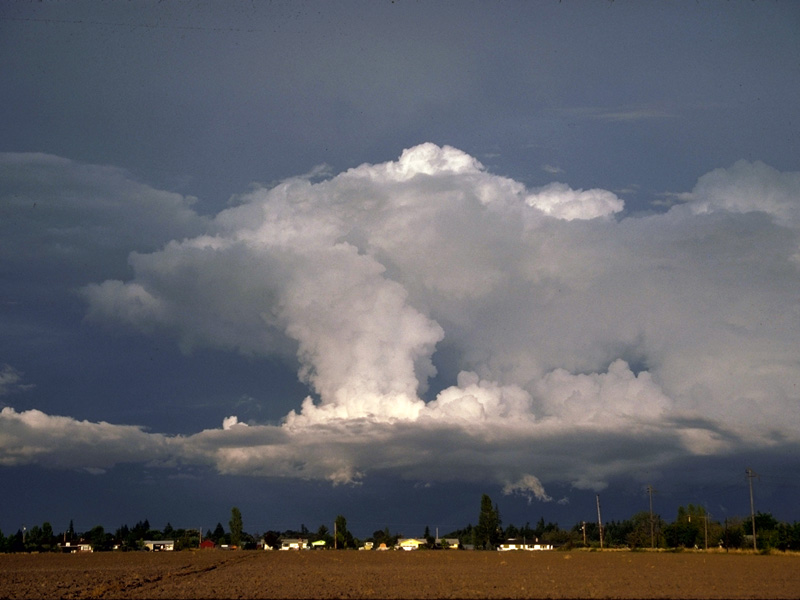 Cumulonimbus
[Speaker Notes: Cumulonimbus]
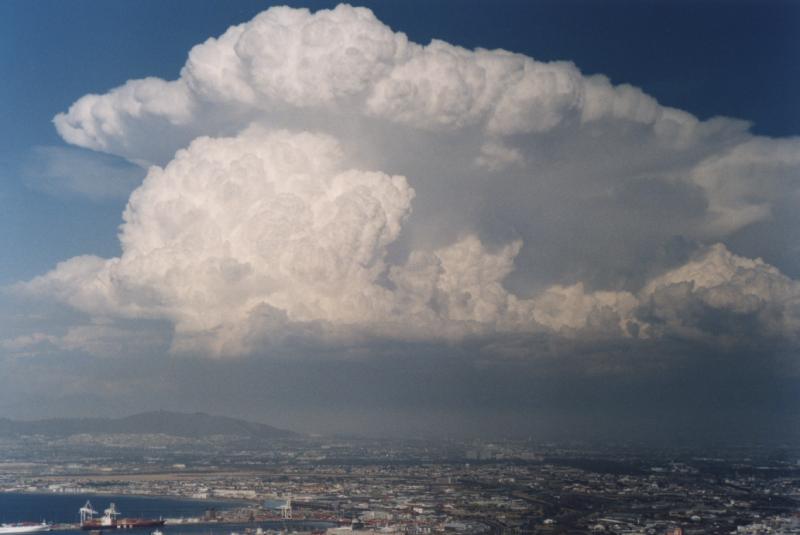 Cumulonimbus
[Speaker Notes: Cumulonimbus]
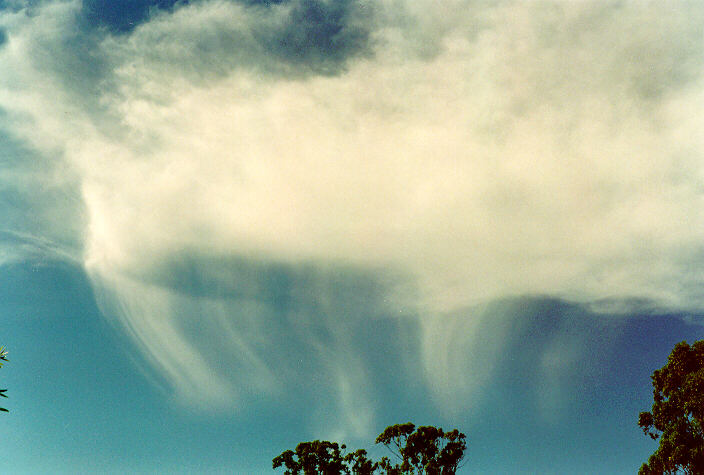 Virga
[Speaker Notes: Virga]
Mammatus
[Speaker Notes: These clouds typically appear during thunderstorms and cumulonimbus clouds]
NOAA Cloud Chart:  https://www.noaa.gov/jetstream/clouds/nws-cloud-chart
[Speaker Notes: https://cloudappreciationsociety.org/]
Three types of fog
Radiation fog
Advection fog
Evaporation fog
Fogs appear to ‘lift’ but that is an optical illusion as they are just evaporating from the bottom up as the longwave radiation warms the surface
Fog: a stratus cloud at the ground
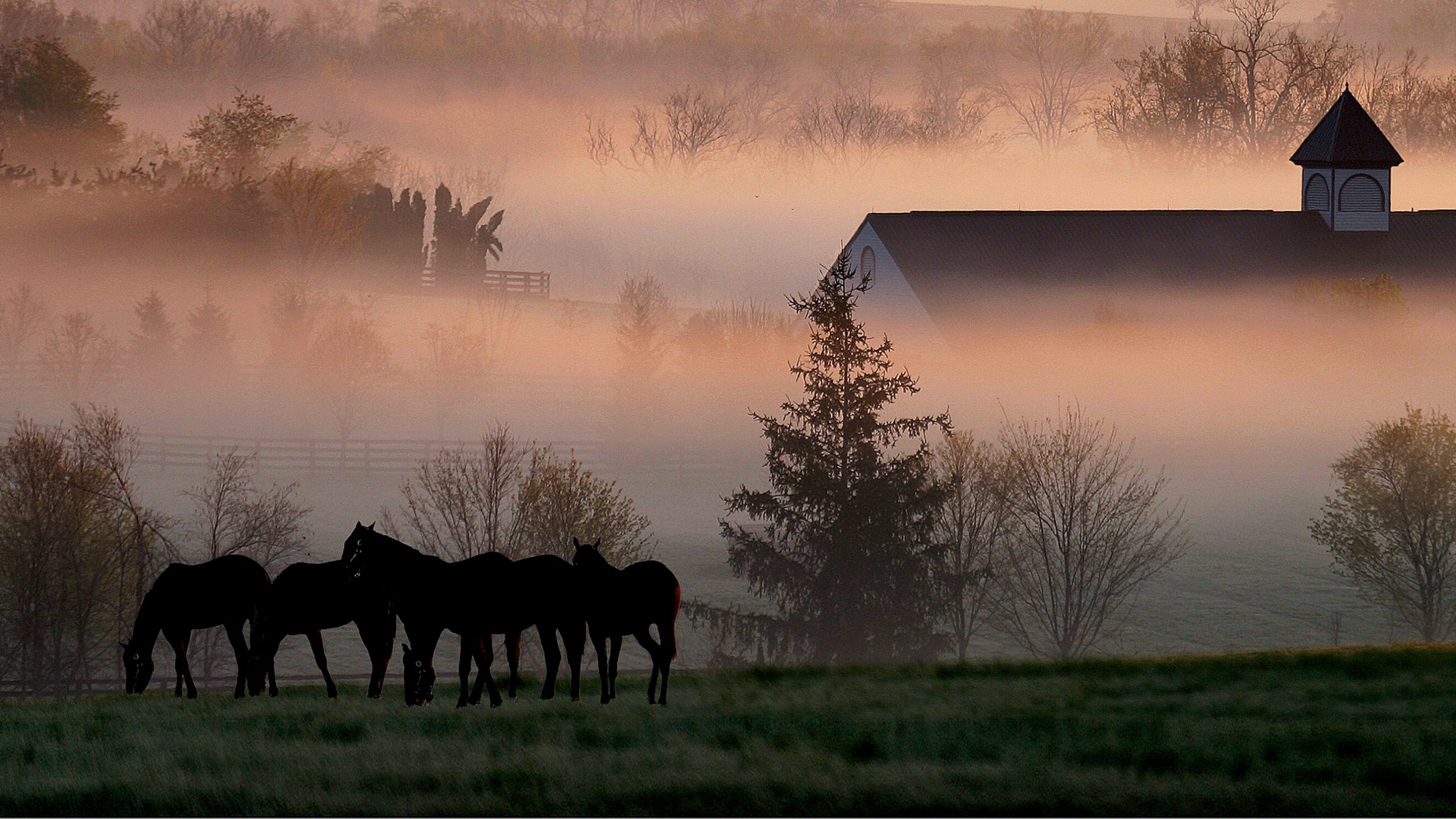 Inland radiation fogs (Kentucky) occur on clear nights when the air at the surface cools to the dew point and if 
humid air is present it will condense and form tiny droplets that comprise the fog.
Inland radiation fog
[Speaker Notes: Inland radiation fog]
Inland radiation fog, Kentucky
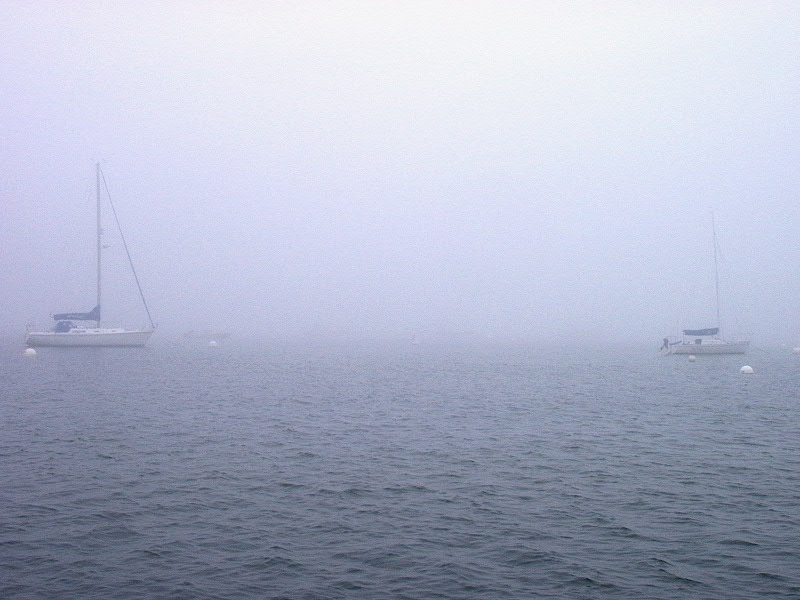 Evaporation fogs (Maine) form when warm water contributes water vapor to cold air above it, which allows the air to cool to its dew point, reach saturation, and condensate as tiny water droplets.
[Speaker Notes: Maine evaporation fog]
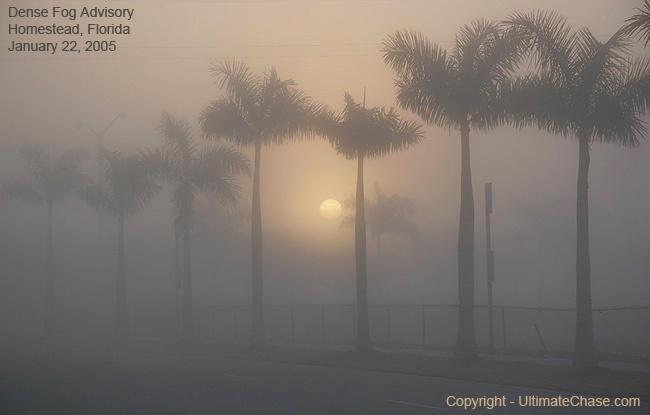 Evaporation fog, south Florida
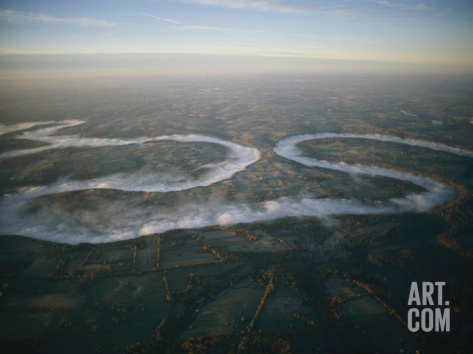 Evaporation fog, Kentucky
[Speaker Notes: Kentucky River]
[Speaker Notes: California; advection fog]
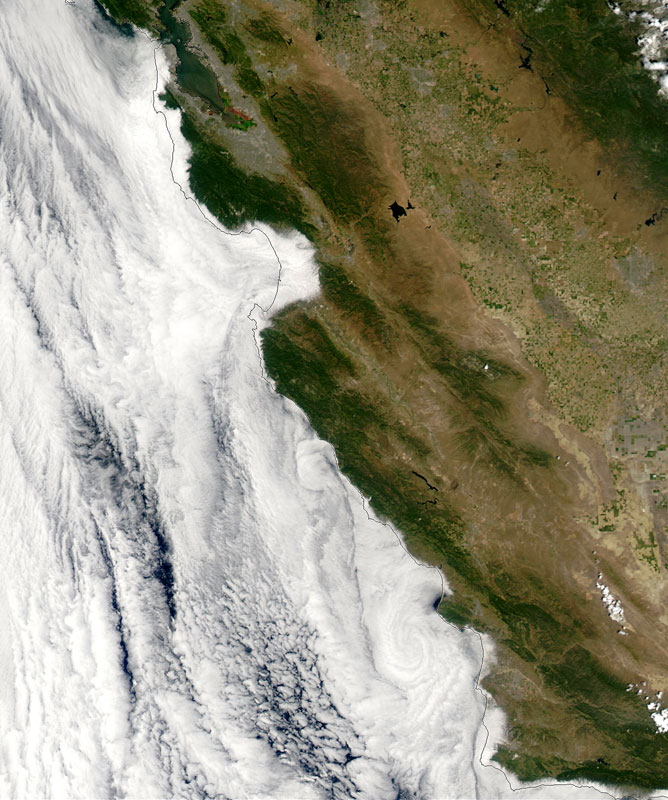 Advection fogs like those in California form when cold ocean currents cause the air above it to cool and reach its dew point and condensate. When the inland reaches warm up during the day and form a low pressure, a sea breeze blows inland, from the ocean to the land, advecting (blowing) this fog inland.
[Speaker Notes: https://fog.today/fogust/]
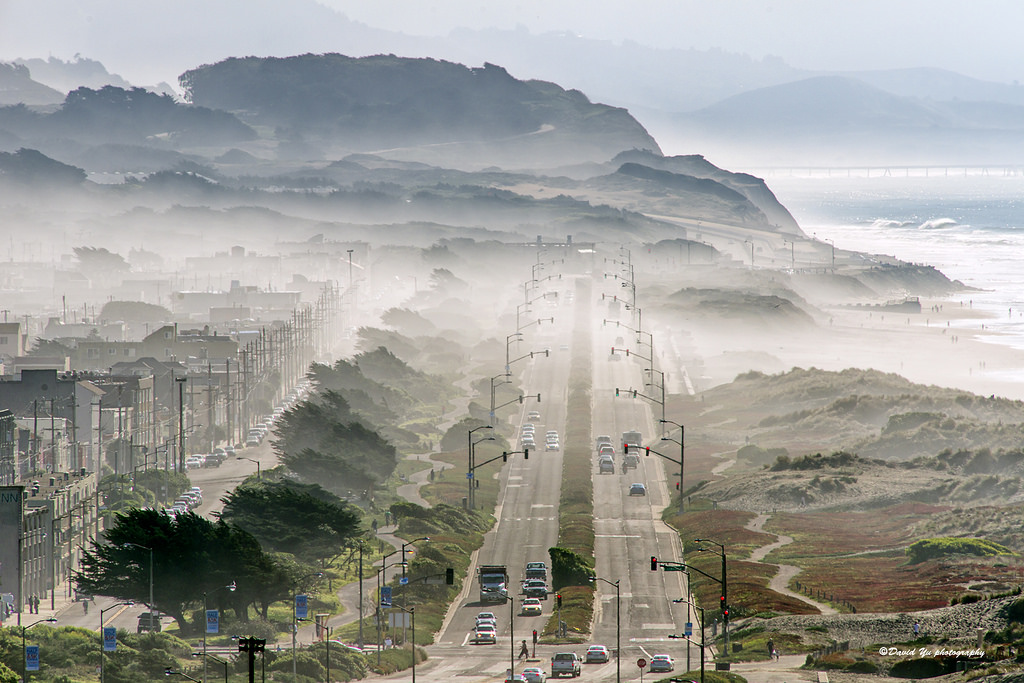 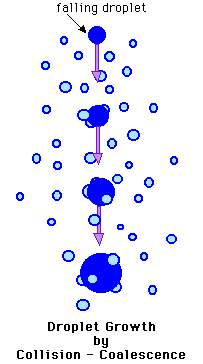 Precipitation
Collision coalescence process of precipitation formation
Water droplets collide and increase in size until large enough for gravity to pull them out of the cloud
Wind turbulence also enhances collisions
Occurs in tropics and midlatitudes
Precipitation leaves cloud as liquid water
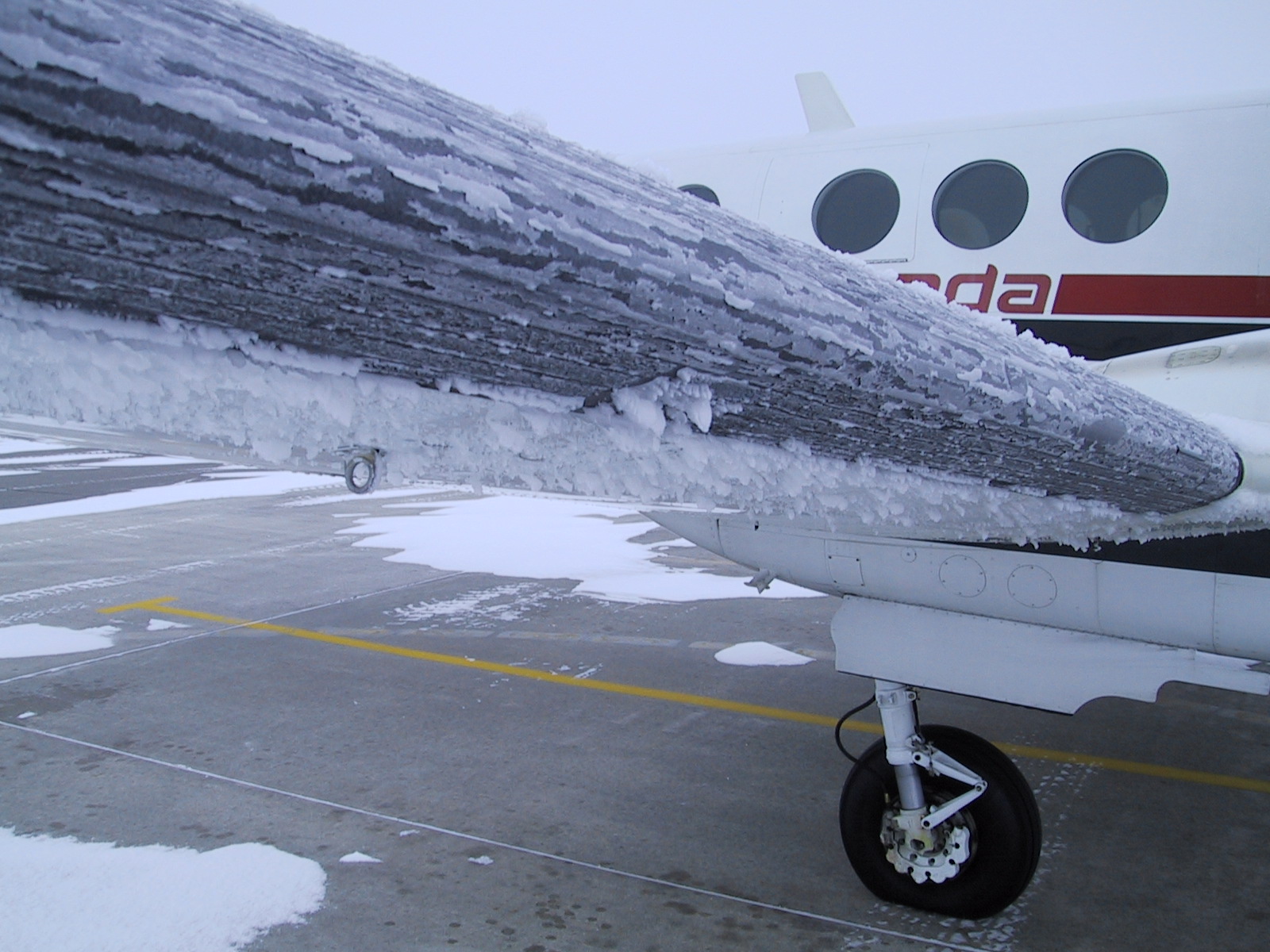 Bergeron process of precipitation formation
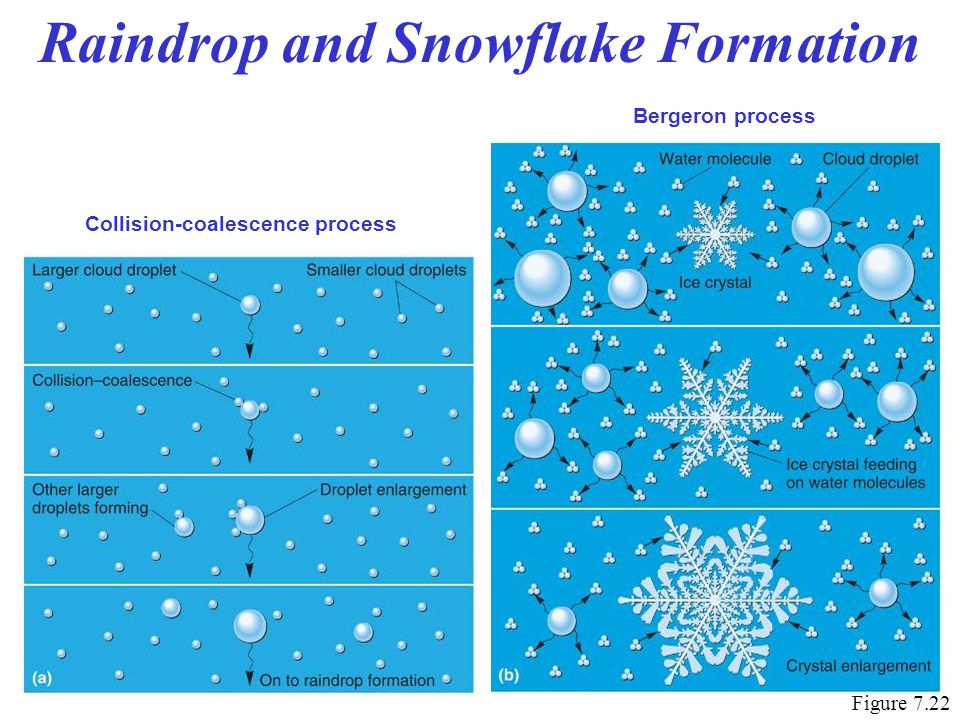 Occurs in midlatitudes to poles
Requires freezing nuclei 
Three states of water present: ice crystals, water vapor, and supercooled liquid water
Supercooled water crystallizes upon contact with freezing nuclei
Ice crystals accrete to this initial particle
Ice crystal grows through deposition (water vapor goes directly to solid)
Precipitation leaves cloud as ice crystal
Precipitation types under Bergeron conditions
Snow – ice crystals leave the cloud and remain frozen all the way down to the ground 
Sleet – ice crystals leave the cloud, melt in a warm layer below it, and then refreeze as a pellet in a cold layer above the ground
Freezing rain – ice crystals leave the cloud, melt in a warm layer below it, and then cool down in a shallow freezing layer near the surface. This cold layer isn’t thick enough to allow freezing to occur. Water droplets become supercooled, and freezes upon landing
Rain – ice crystals leave the cloud but melt and remain liquid all the way to the ground
[Speaker Notes: Pure water needs a nucleus (like dust or certain aerosols) to freeze. Without one, it can remain liquid even as temperatures drop to around -40°C. If the supercooled droplets fall quickly through the atmosphere, they don’t have time to crystallize into ice before reaching the ground.If the near-surface cold layer isn’t thick enough, the raindrops don’t have time to freeze mid-air (which would turn them into sleet) but are cold enough to freeze on impact.]
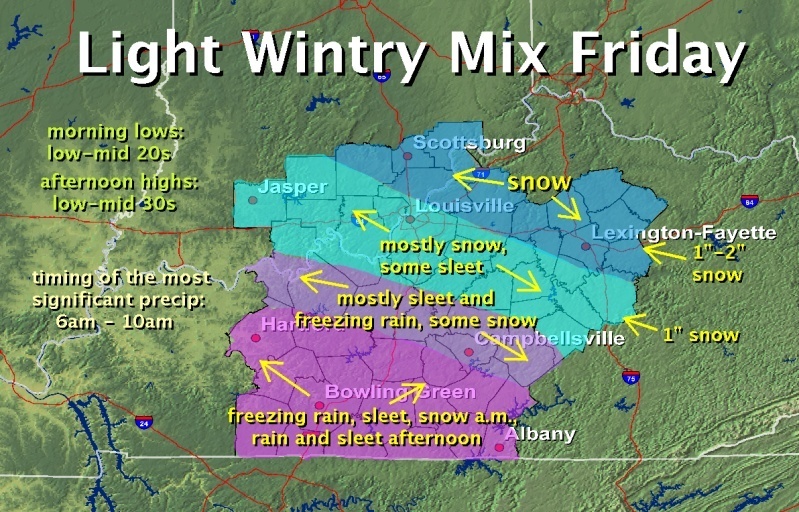 [Speaker Notes: Jan 2013]
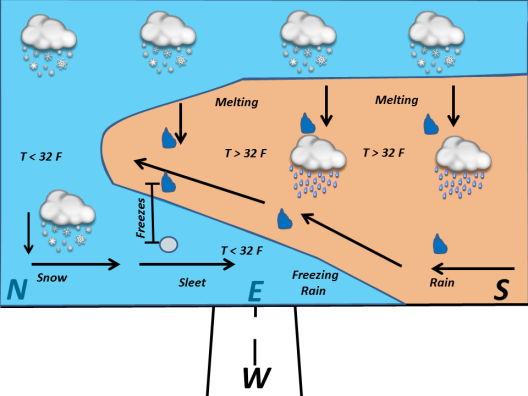 Sleet profile
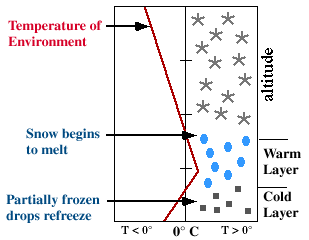 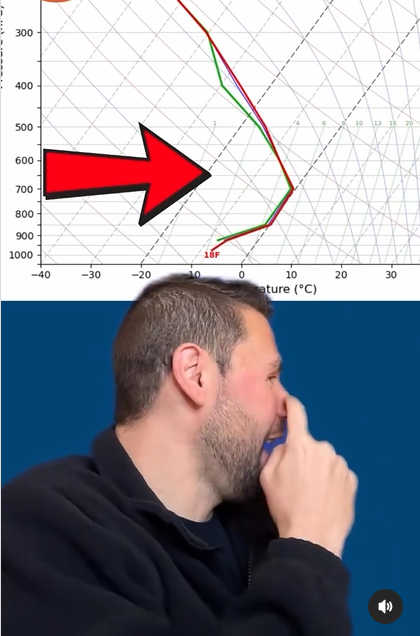 Snow profile
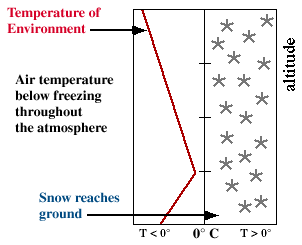 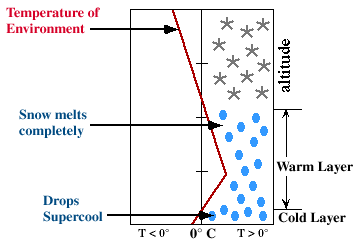 Freezing rain profile